وزارة التعليم العالي والبحث العلمي
جامعة ديالى
كلية التربية الاساسية
قسم التربية البدنية وعلوم الرياضة
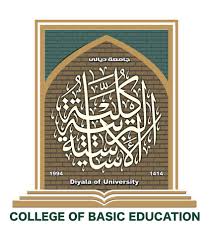 وظائف ومكونات الادارة
ا.م.د عدي كريم رحمن
مفهوم الادارة
ويشير إبراهيم عبد المقصود وحسن احمد الشافعي (1999) نقلاً عن فروست Frost بان الإدارة هي فن توجيه النشاط الإنساني وكذلك نقلاً عن فايول Fayol  بأن الإدارة هي قراءة المستقبل والتخطيط والتنظيم وإصدار الأوامر والتنسيق والرقابة وينقلا ايضاً عن فريديك تايلور F.Taylor بان فن الإدارة هي المعرفة الصحيحة لما تريد من العاملين ان يقوموا بعمله ، ورؤيتك أي ملاحظات ومباشرتك إياهم وهم يعملون بأفضل الطرائق وأرخصها ثمناً.
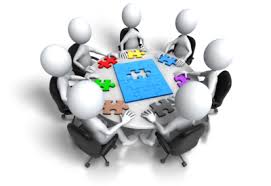 وظائف ومكونات الادارة
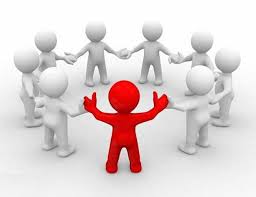 1-التخطيط
2-التنظيم
3- توجية 
4-التنسيق
5- الرقابة
6- اتخاذ القرار
7- الاتصال
اولاً التخطيط
ويعرف التخطيط بأنه (مرحلة التفكير التي تسبق تنفيذ أي عمل وهي التي تنتهي باتخاذ القرارات المتعلقة بما يجب عمله وكيف يتم ومتى يتم.
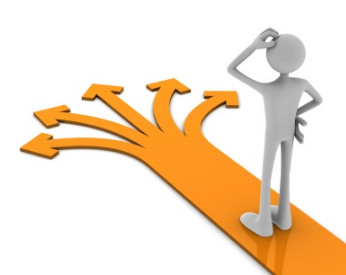 ثانياً: التنظيم
ويرى فايول ان التنظيم : 
هو امداد المشروع، بكل ما يساعد على تأدية وظيفته مثل المواد  الأولية او الآلات ورأس المال، والمستخدمين، وتفضي وظيفة التنظيم من المديرين اقامة العلاقات بين الأشخاص بعضهم ببعض وبين الأشياء بعضها ببعض
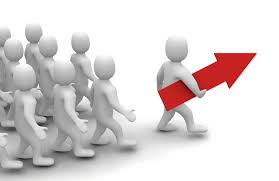 ثالثا: الاتصالات
الاتصال هو تبادل المعلومات بين شخص او اكثر عن طريق التفاهم بين المرسل والمرسل اليه أي هي تبادل المعلومات بين المرسل والمرسل اليه وهذه البيانات قد تكون افكاراً او اي شيء آخر له علاقة بين المرسل والمرسل اليه.
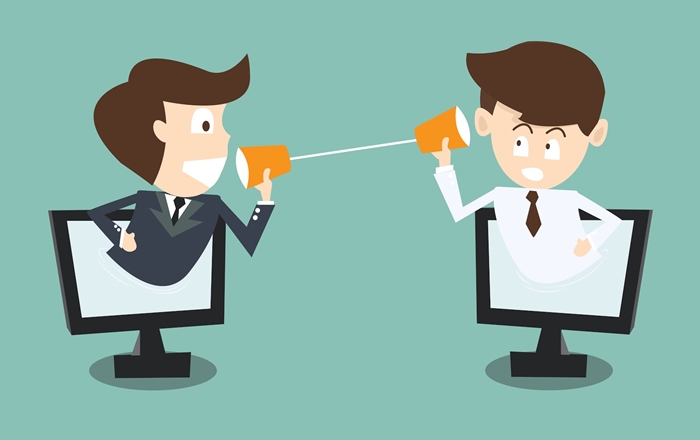 رابعا: التوجيه
ويعرفه ( الغمري) بانه العملية التي تضمن تنفيذ العاملين للمهام الملقاة على عاتقهم، فاغلب الاعمال التي تنفذ تتطلب تضافر الجهود من الافراد ويتم ذلك تحت نمط قيادي ملائم يسعى لتحقيق نوع من الاتصال مع الافراد وذلك بتحفيزهم بالاسلوب الملائم لحاجاتهم البشرية
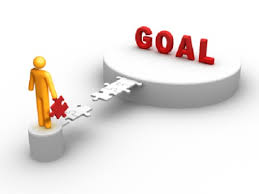 خامسا: الرقابة (المتابعة)
ويرى( فايول1990) ((ان مهمة الرقابة في أي منشأة هو التحقق من ان كل شيء وفقاً للخطة الموضوعة والتعليمات الصادره والمبادئ المقرره مهما تهدف الرقابة الى اظهار نقاط الضعف والاخطاء حتى تعمل المنشآت على تلافي وقوعها او تمنع من حدوثها مرة اخرى)
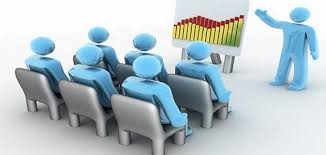 سادسا:اتخاذ القرار(اصدار الاوامر)
هو اهم عنصر من عناصر العمل الاداري والاساس فيه وهو اداة اساسية في القيادة والتوجيه فهو الاختيار المدرك بين البدائل المتاحة في موقف معين ولهذا فأن اتخاذ القرارات تقوم بإقناع العاملين في الوسط الرياضي على ان العمل المكلفين به هو عمل مناسب لهم لتحقيق اهدافهم
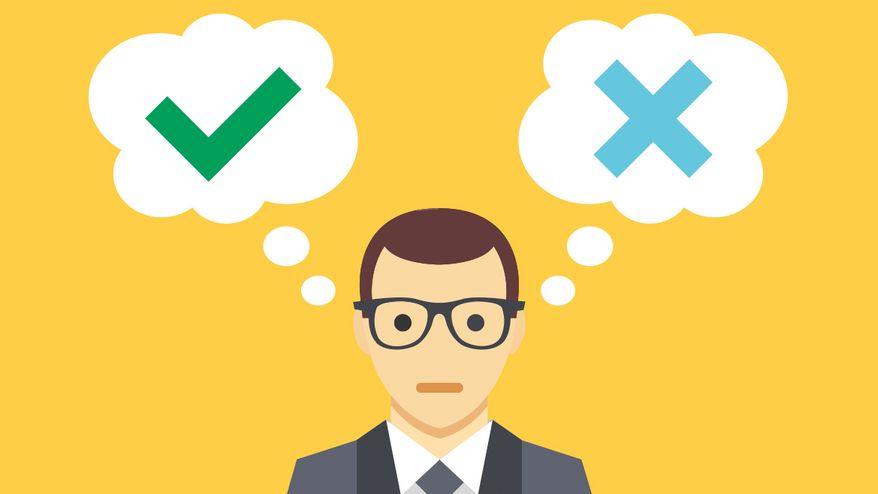 سابعا:التنسيق
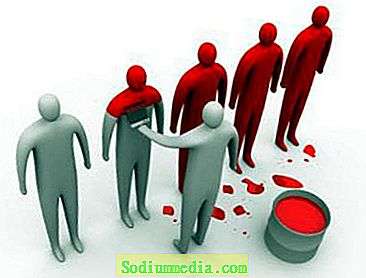 يعد التنسيق احد عناصر العملية الادارية وعن طريقه يستطيع الاداريون تجنب التعارض او الازدواج في العمل والتشتت في تحديد المسؤوليات والصلاحيات والعلاقات مما يؤدي الى التعاون بين العاملين والاداريين في مراحل العمل كافة.فلهذا يعد التنسيق من المهمات الاساسية للذين يتحملون مسؤولية وادارة المؤسسات الرياضية.
ثامنا: التفويض
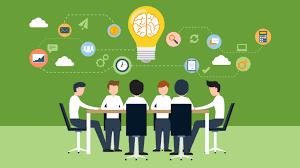 وهو عبارة عن عملية اعطاء المسؤولية ومنح السلطة اللازمة من قبل رئيس النادي او المؤسسة الرياضية لأحد الاعضاء لغرض تمكينه من استثمار مهاراته لخدمة التنظيم وهو عملية ضرورية لغرض تبرير قرار أي فرد تتوسم فيه الخبرة والمساهمة الفعالة لتنفيذ متتطلبات العمل